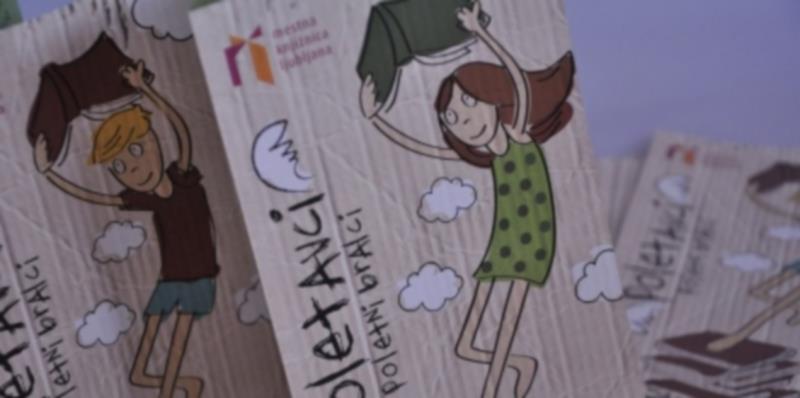 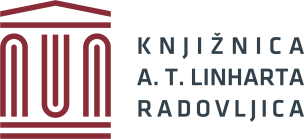 7–12 let
Poletavci – poletni bralci
10. junij–10. september 2019
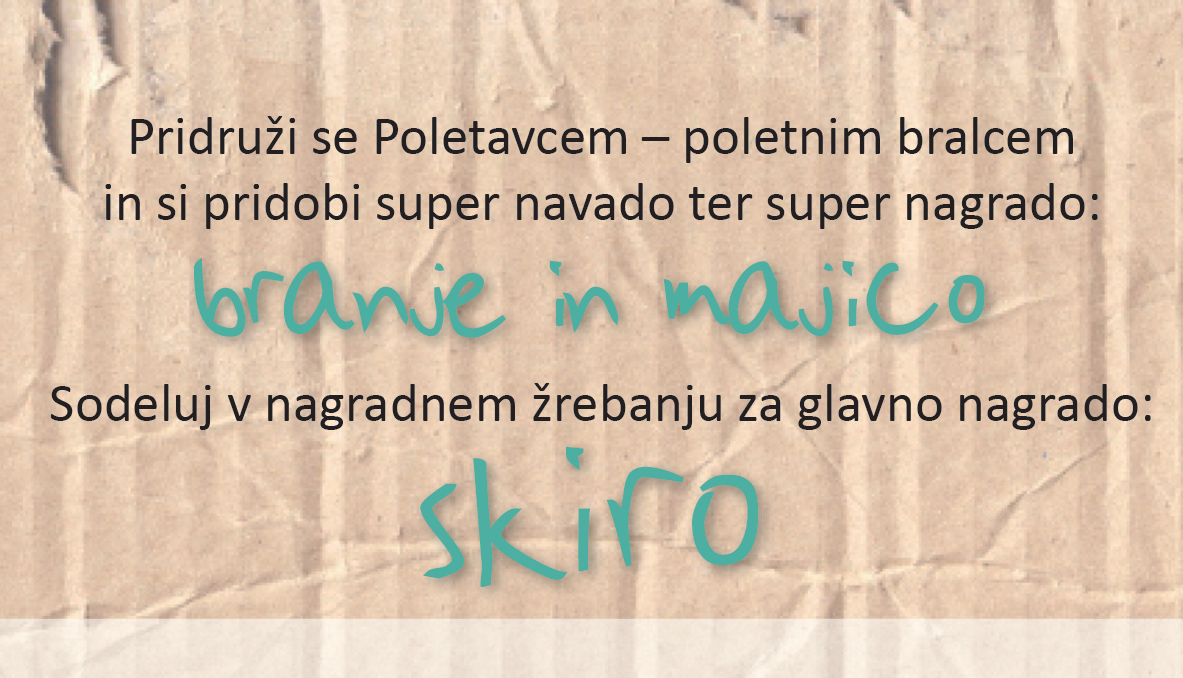 10. junij–10. september 2019
30 dni
pol ure na dan 
beri, 
kar želiš.
10. junij–10. september 2019
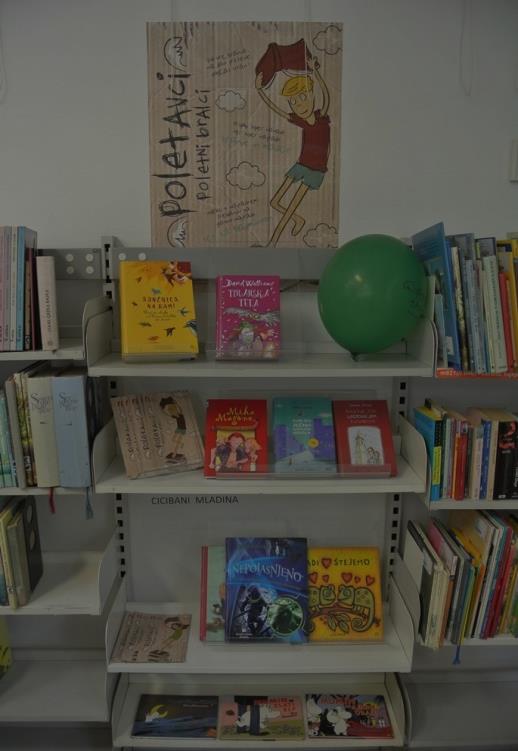 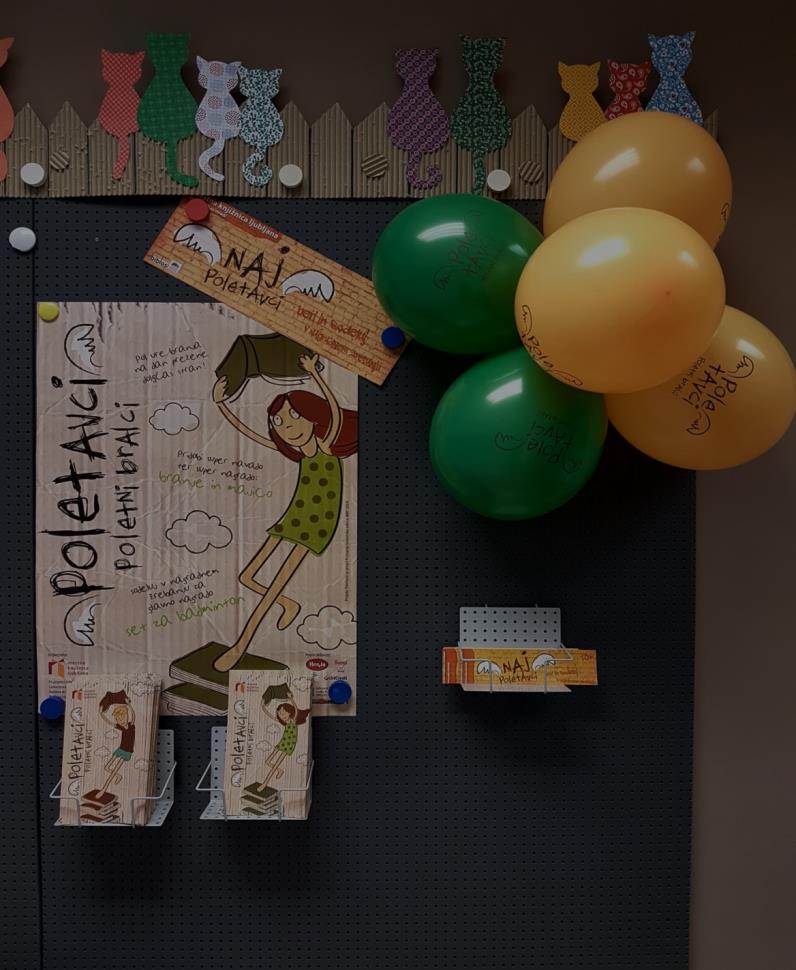 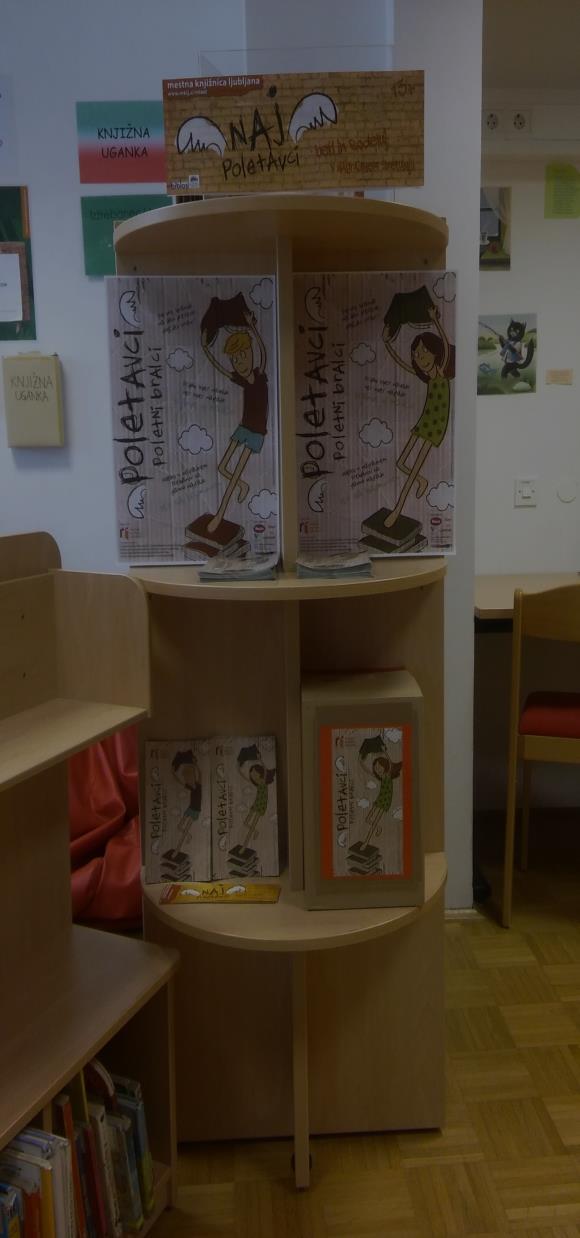 V knjižnici poišči bralni seznam
in vanj zapisuj, kar bereš.
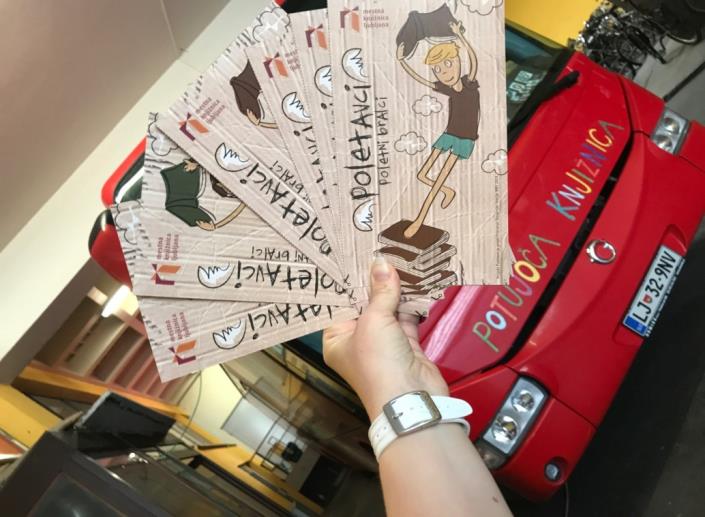 10. junij–10. september 2019
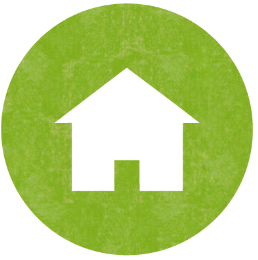 Do 10. septembra oddaj 
svoj bralni seznam.
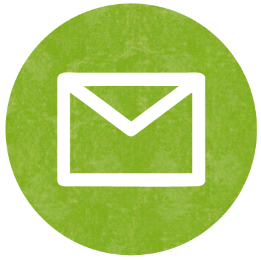 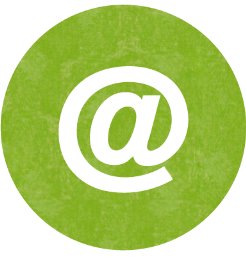 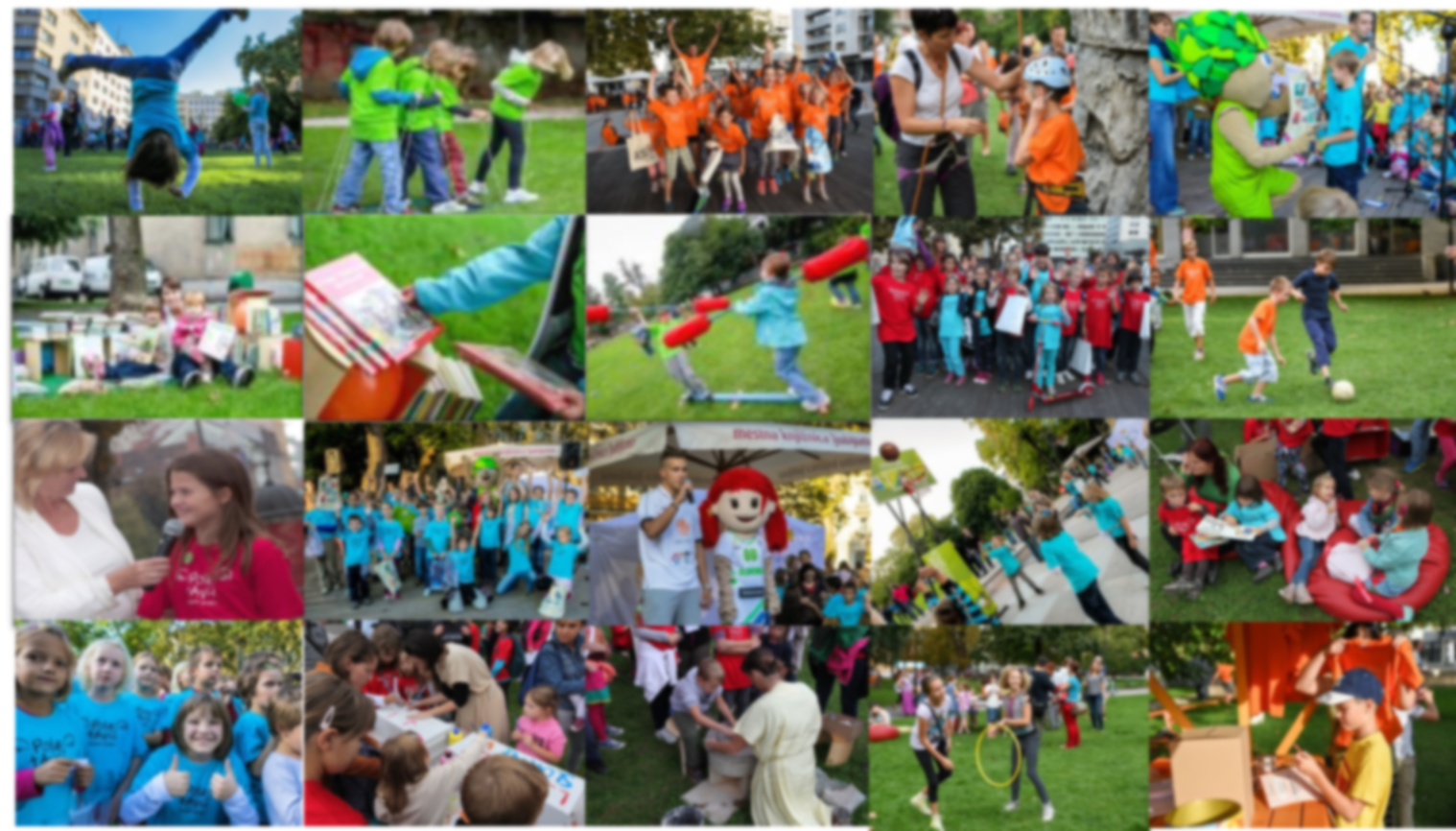 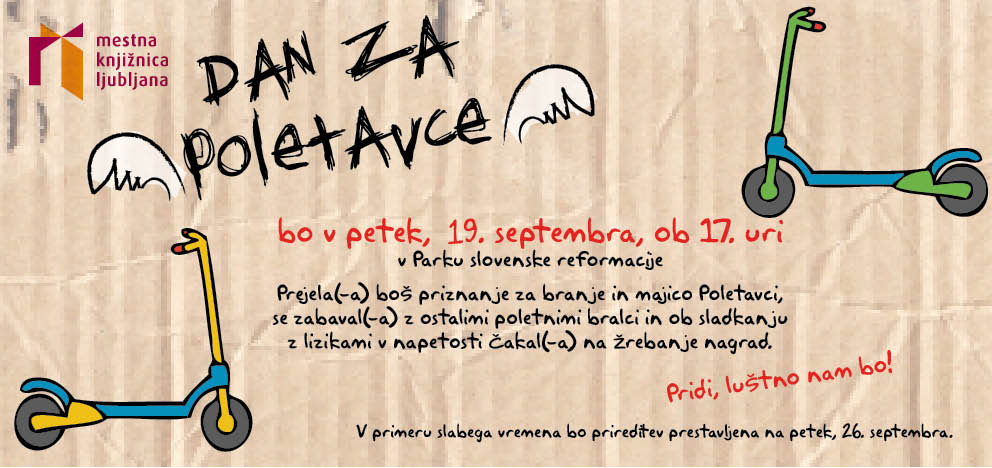 Vidimo se 
v četrtek, 26. septembra, ob 17. uri 
pred knjižnico na Vurnikovem trgu.
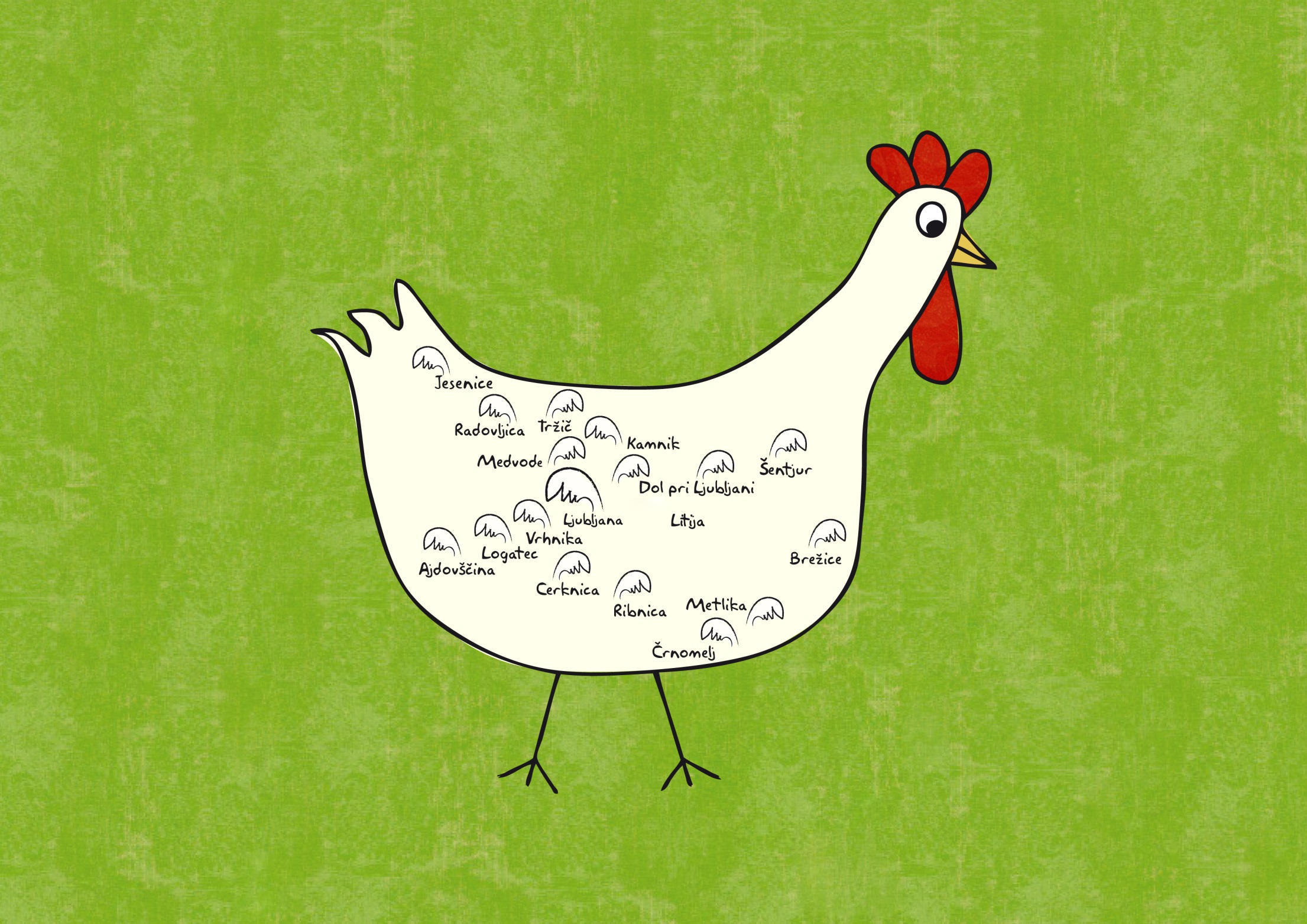 Poletavci ste dobrodošli 
v 17 slovenskih krajih.
10. junij–10. september 2019
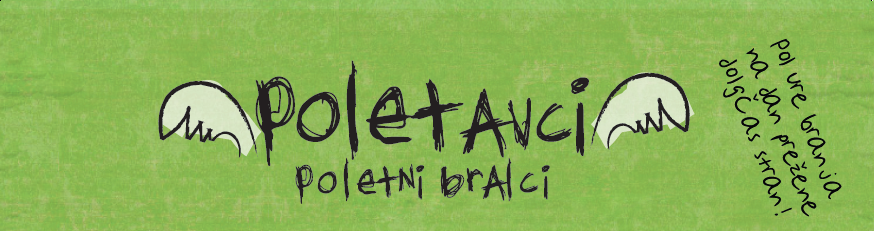 Podpirajo nas:
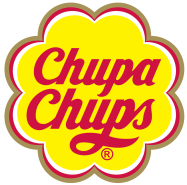 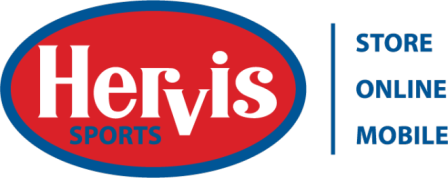 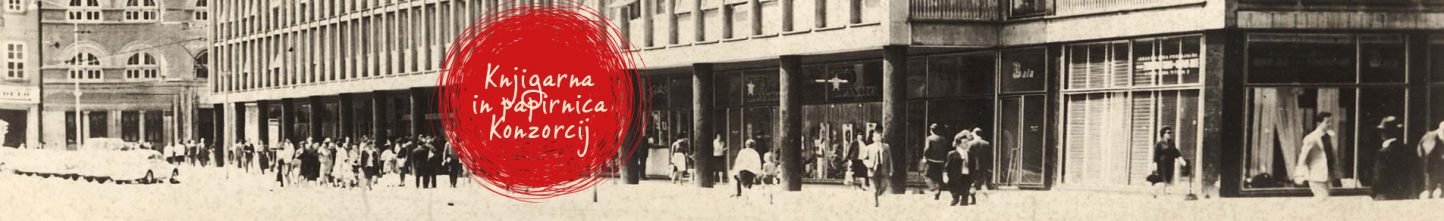 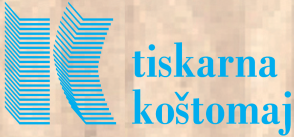 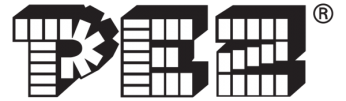